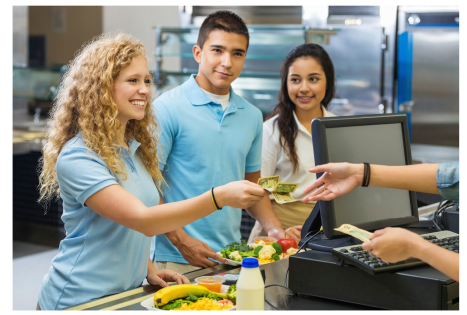 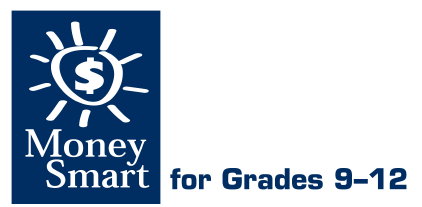 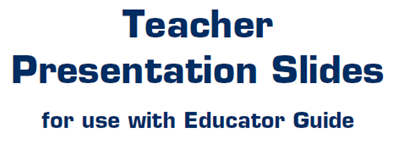 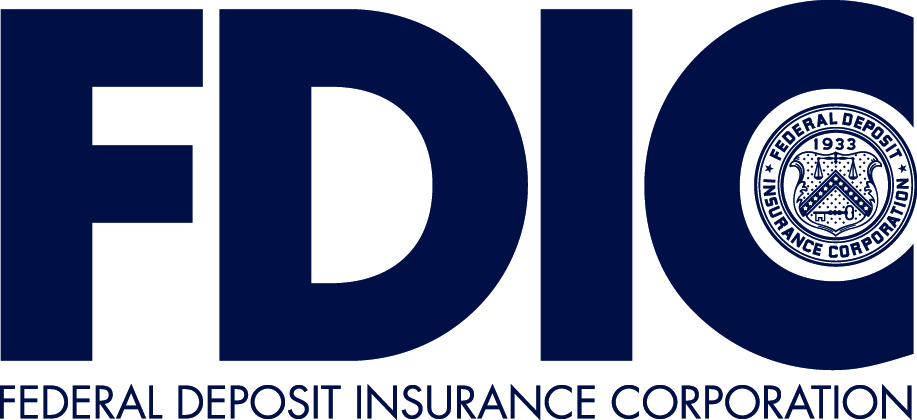 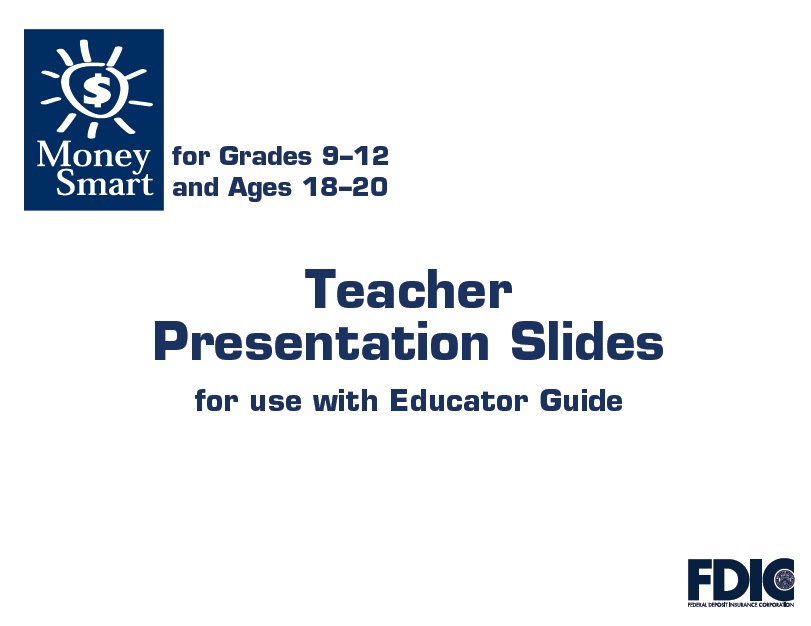 LEVEL 4  LESSON 16
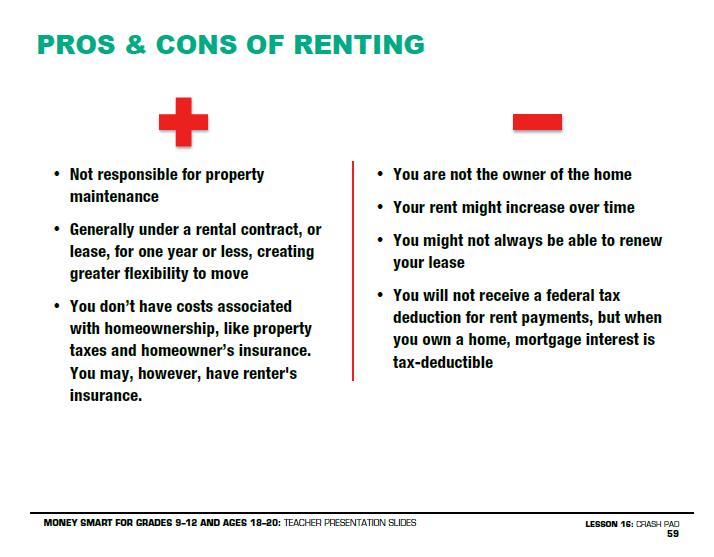 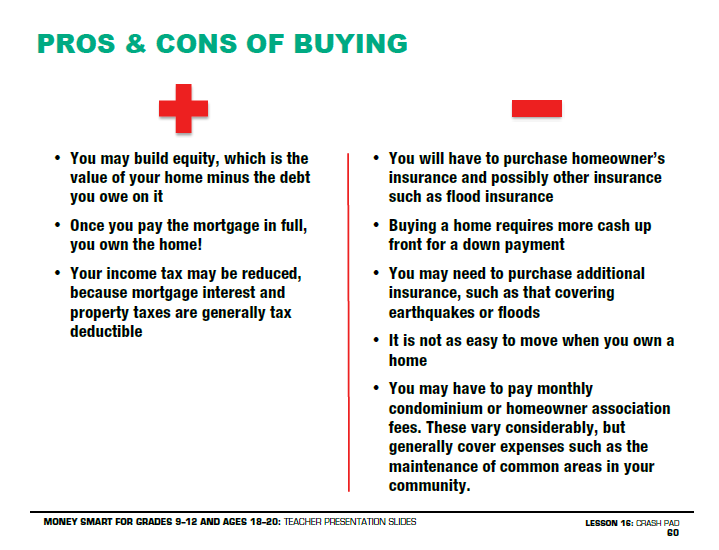 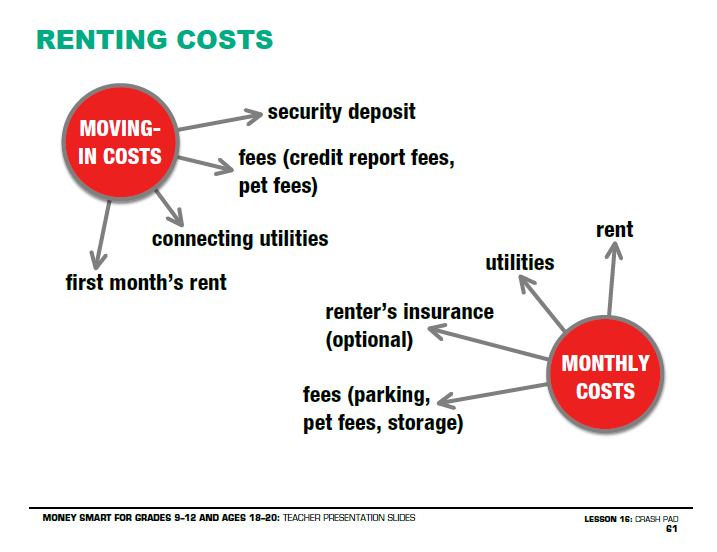 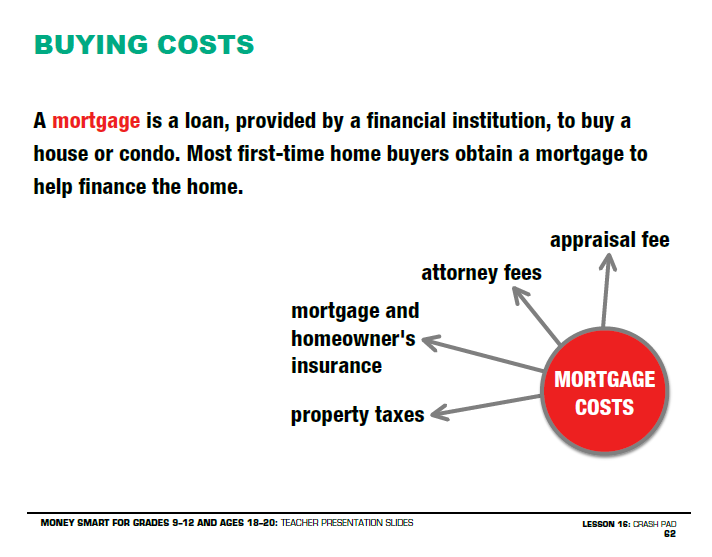 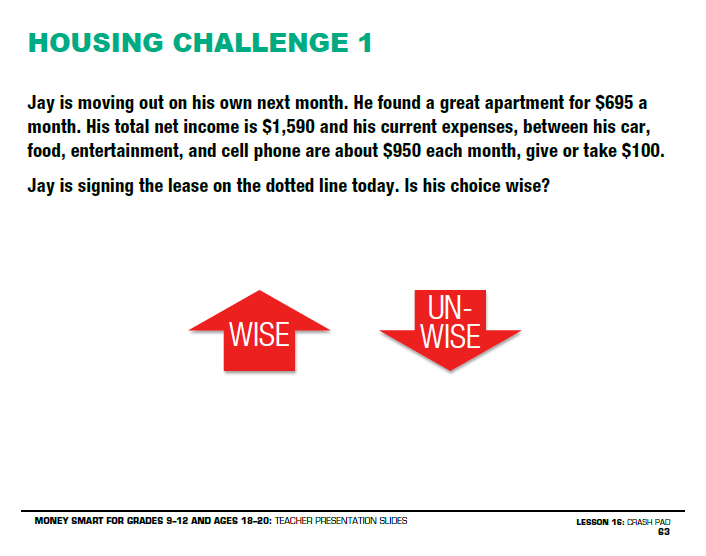 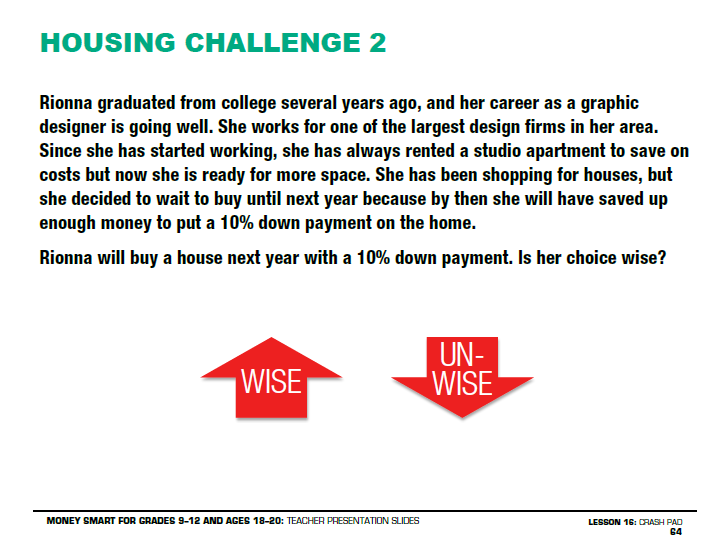 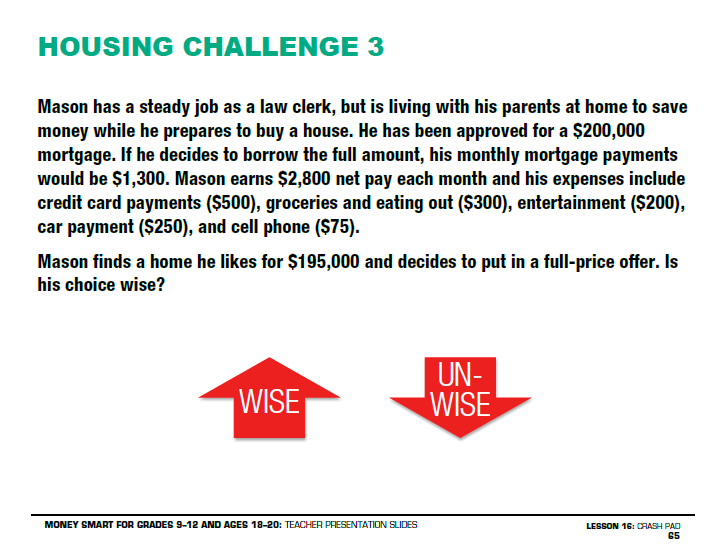